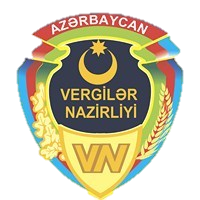 Azərbaycan Respublikası Prezidentinin 4 avqust 2016-cı il tarixli 2257 nömrəli sərəncamı İSLAHATLARIN İSTİQAMƏTLƏRİ
14-cü istiqamət: 
«Azərbaycan Respublikası ilə digər dövlətlər arasında ikiqat vergitutmanın aradan qaldırılmasına dair beynəlxalq sazişlərin inzibatçılığı qaydalarının sadələşdirilməsi»
2
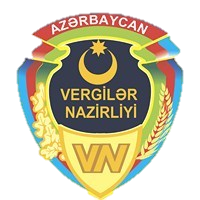 Mündəricat
Mövcud sazişlər şəbəkəsi və gözlənilən genişlənmə
İkiqat vergitutmanın aradan qaldırılması
Vergilər Nazirliyinin Kollegiyasının 30.04.2013-cü il tarixli qərarı
2016-cı il ərzində müraciət edilmiş DTA formalarının sayları
Yeniliklər
DTA formaları
Elktron imza/“Asan imza” üzrə beynəlxalq əməkdaşlıq
Gözlənilən nəticələr
3
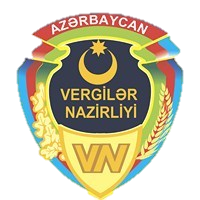 Mövcud sazişlər şəbəkəsi və gözlənilən genişlənmə
İmzalanmış – 53 dövlət

Qüvvədə olan – 49 dövlət

Azərbaycan tərəfdən təsdiq edilmiş – 4 dövlət

Razılaşdırılmış və imzalanmaya hazır – 5 dövlət

Danışıqlar davam etdirilən – 8 dövlət
4
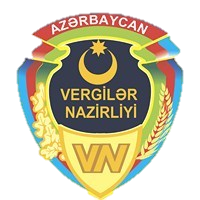 İkiqat vergitutmanın aradan qaldırılması
Bir dövlətin rezidenti digər dövlətdən gəlir əldə etdiyi halda həmin gəlirdən eyni növ verginin yalnız bir dəfə ödənilməsi;
Bir dövlətə müstəsna hüquq verilməsi; və ya
Mənbə dövlətində ödənilmiş verginin rezidentlik dövlətində vergi hesablanarkən nəzərə alınması

Hüquqi əsas:
Vergi Məcəlləsi (127-ci maddə)
İkiqat vergitutmanın aradan qaldırılmasına dair beynəlxalq sazişlər
5
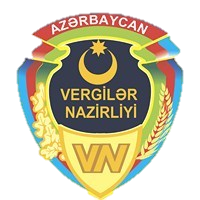 Vergilər Nazirliyinin Kollegiyasının 30.04.2013-cü il tarixli qərarı(əvvəlki qaydalar)
6 ərizə forması

4 gəlir növü üzrə güzəştlərin əvvəlcədən tətbiqi

Digər gəlir növlərində vergilərin sonradan geri qaytarılması

Kağız daşıyıcısından istifadə edilməsi
6
2016-cı il ərzində müraciət edilmiş
 DTA formalarının sayları
7
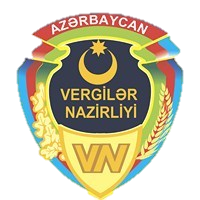 Yeniliklər
Formaların sadələşdirilməsi və sayının azaldılması;

Elektron müraciət etmək imkanı, kağız dövriyyəsinin azaldılması;

Bütün gəlir növləri üzrə güzəştlərin əvvəlcədən tətbiq edilməsi;

Formanın təsdiqinin gəlir ödəyən şəxsə birbaşa onlayn göndərilməsi.
8
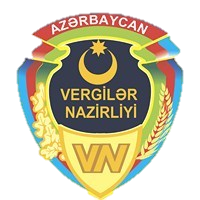 DTA formaları
DTA-01 - Rezidentlik sertifikatının alınması haqqında ƏRİZƏ;

DTA-02 - Xarici dövlətdə ödənilmiş verginin Azərbaycan Respublikasında hesablanan vergidən çıxılmasına dair ƏRİZƏ;

DTA-03 - Qeyri-rezidentin Azərbaycan Respublikasından əldə etdiyi gəlirə ödəmə mənbəyində beynəlxalq müqavilədə nəzərdə tutulmuş azadolma və ya aşağı dərəcənin tətbiq edilməsi haqqında ƏRİZƏi;

DTA-04 - Qeyri-rezident tərəfindən Azərbaycan Respublikasında ödənilmiş vergilərin təsdiq edilməsi haqqında ƏRİZƏ;

DTA-05 - Qeyri-rezidentin Azərbaycan Respublikasından əldə etdiyi gəlirindən artıq tutulmuş vergilərin geri qaytarılması haqqında ƏRİZƏ
9
DTA-03 Video telimat
10
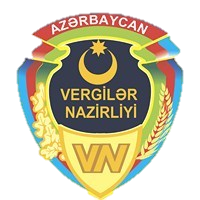 Rəqəmsal Ticarət Qovşağı kimi Azərbaycan Respublikasının mövqeyinin gücləndirilməsi və xarici ticarət əməliyyatlarının genişləndirilməsi ilə bağlı əlavə tədbirlər haqqında Azərbaycan Respublikası Prezidentinin 22 fevral 2017-ci il tarixli Fərmanı


Azərbaycan Respublikasının diplomatik nümayəndəlikləri və konsulluqları vasitəsilə qeyri-rezidentlərə elektron imza, o cümlədən “ASAN imza” sertifikatının verilməsi imkanının yaradılması
Xarici ölkələrlə elektron imza, o cümlədən “ASAN imza” sertifikatlarının qarşılıqlı tanınmasının təmin edilməsi
11
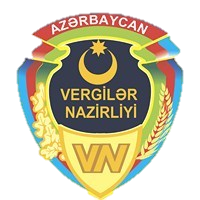 Gözlənilən nəticələr
İqtisadiyyata investisiya qoyuluşlarının artımı;
Xarici investorlar üzrə vergi və inzibati xərclərinin azalması;
Vergi ödəyicilərinin layihə xərclərinin optimallaşdırılması və biznesin təşviqi;
Xarici biznes tərəfdaşları arasında sənədlərin elektron formada tərtibi və imzalanması;
Digər dövlətlərlə elektron məlumat mübadiləsi, transsərhəd elektron xidmətlərin həyata keçirilməsi.
12
DİQQƏTİNİZƏ GÖRƏ MİNNƏTDARAM!